Муниципальное бюджетноедошкольное образовательное учреждениецентр развития ребенка – детский сад №2 «Ромашка»Данковского муниципального района Липецкой области
Математика – это интересно( с элементами финансовой грамотности)
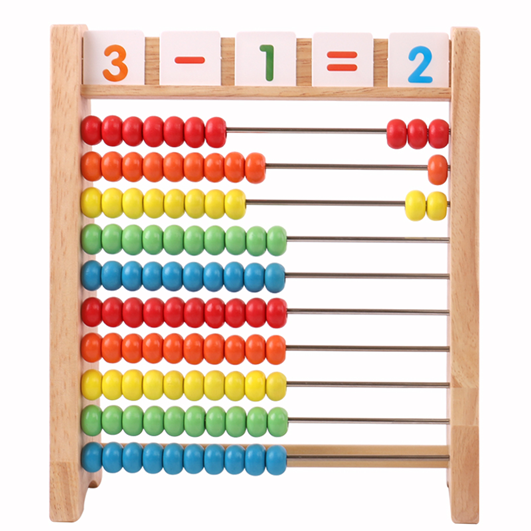 Подготовила: 
Воспитатель: Немчинова Ирина Викторовна
Г. Данков, 
2022 г.
Актуальность:
Дети дошкольного возраста не имеют достаточно полных  представлений о финансах, понятиях (деньги, карточка, оплата, рубли, банк, банкомат, кассир, продажа, покупка), интеллектуальных и нравственных качествах (бережливость, смекалка, трудолюбие, умение планировать что - либо).
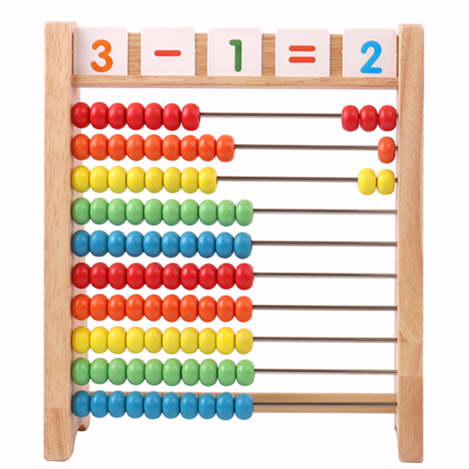 Одной из важнейших задач математического развития ребенка является:-
формирование познавательных интересов и способностей детей; 
расширение кругозора личности ребёнка.
приобретение практических навыков, необходимых для повседневной жизни.
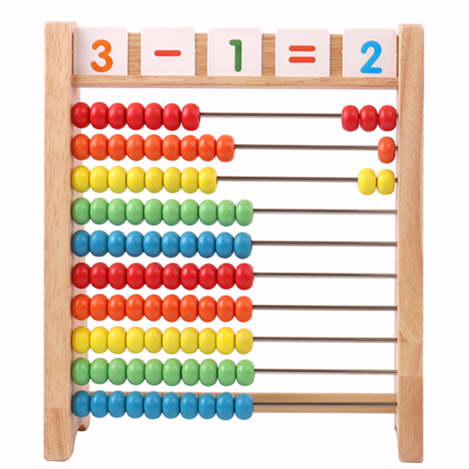 Финансовая грамотность
– это не просто фраза, которая включает в себя множество понятий,      с которыми необходимо познакомить детей- дошкольников. 
Формирование финансовой грамотности – это значит дать детям понятия (деньги, товар, услуги, расчёт, банк, кредит, карточки и т. д., обязательно научить пользоваться этими понятиями и осуществлять с ними операции.
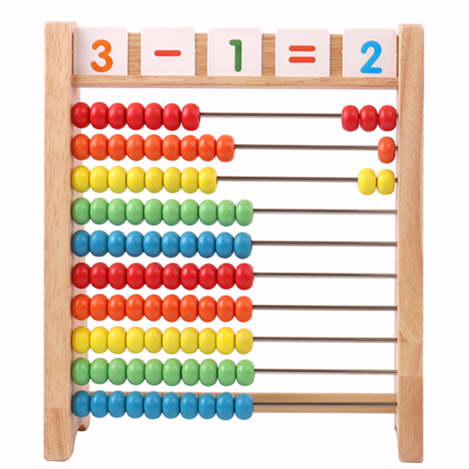 Главной особенностью  игр является то, что задания предлагаются детям в игровой форме.
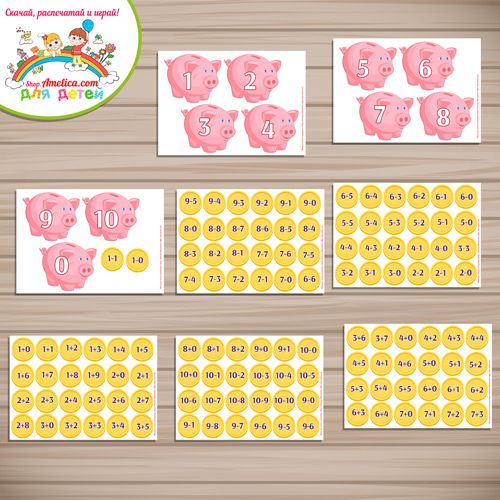 Сложение и вычитание в пределах 10
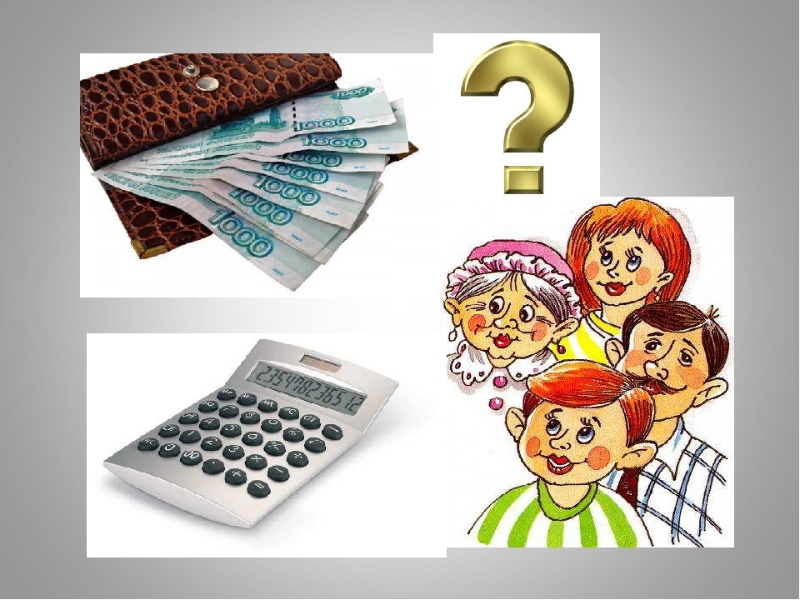 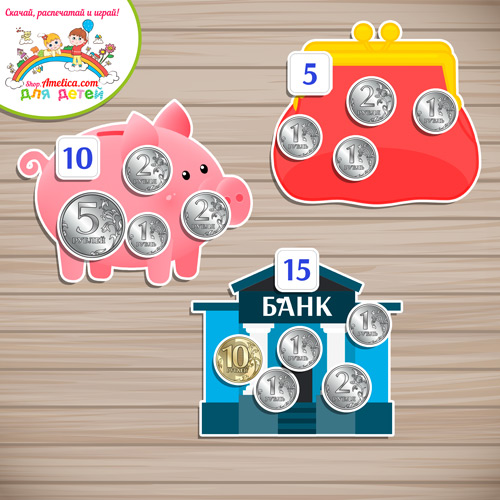 Игра «Копилка, банк, кошелек»
Игра «Раздели поровну»
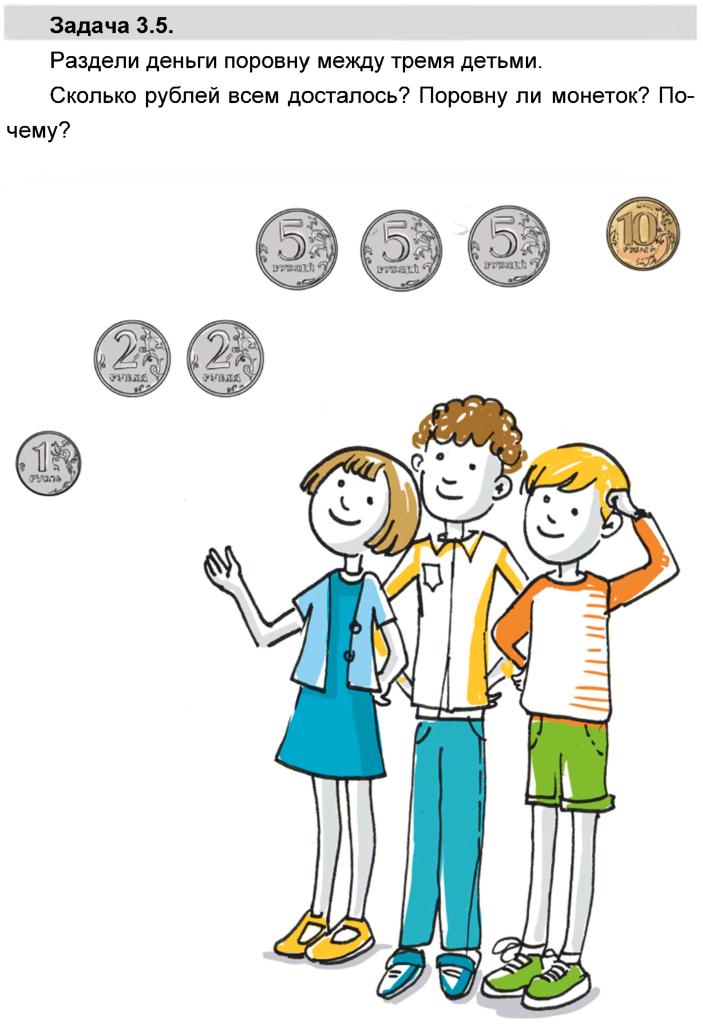 «Подбери монетки»
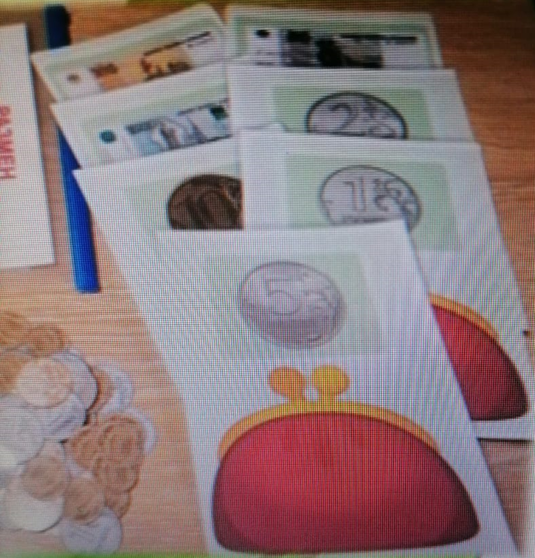 Игра «Что дороже?»
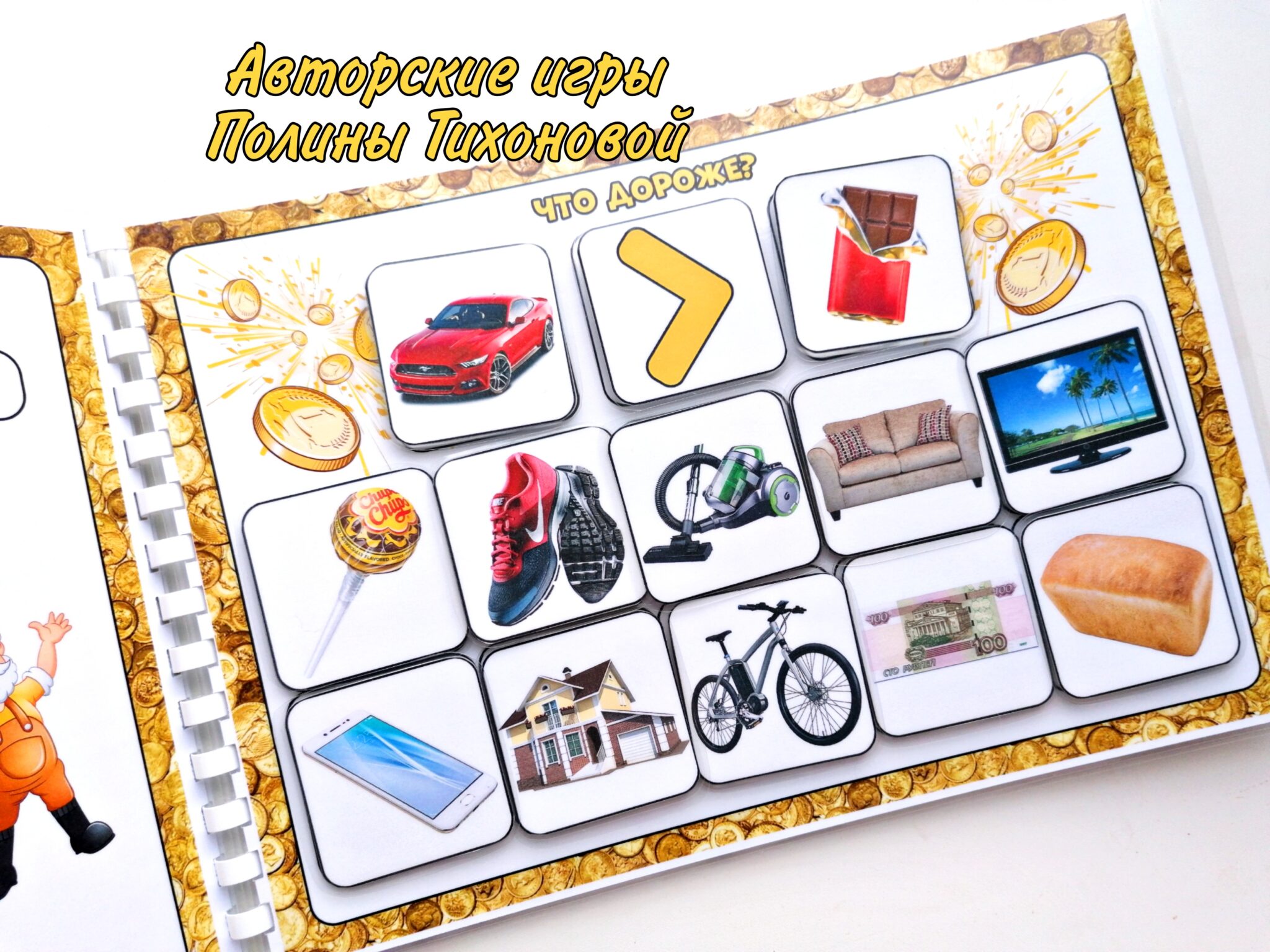 Математические задачи по финансовой грамотности
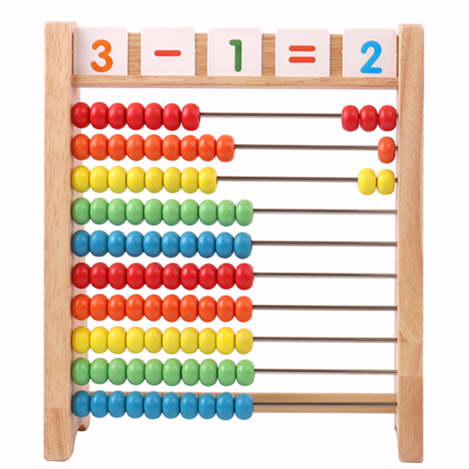 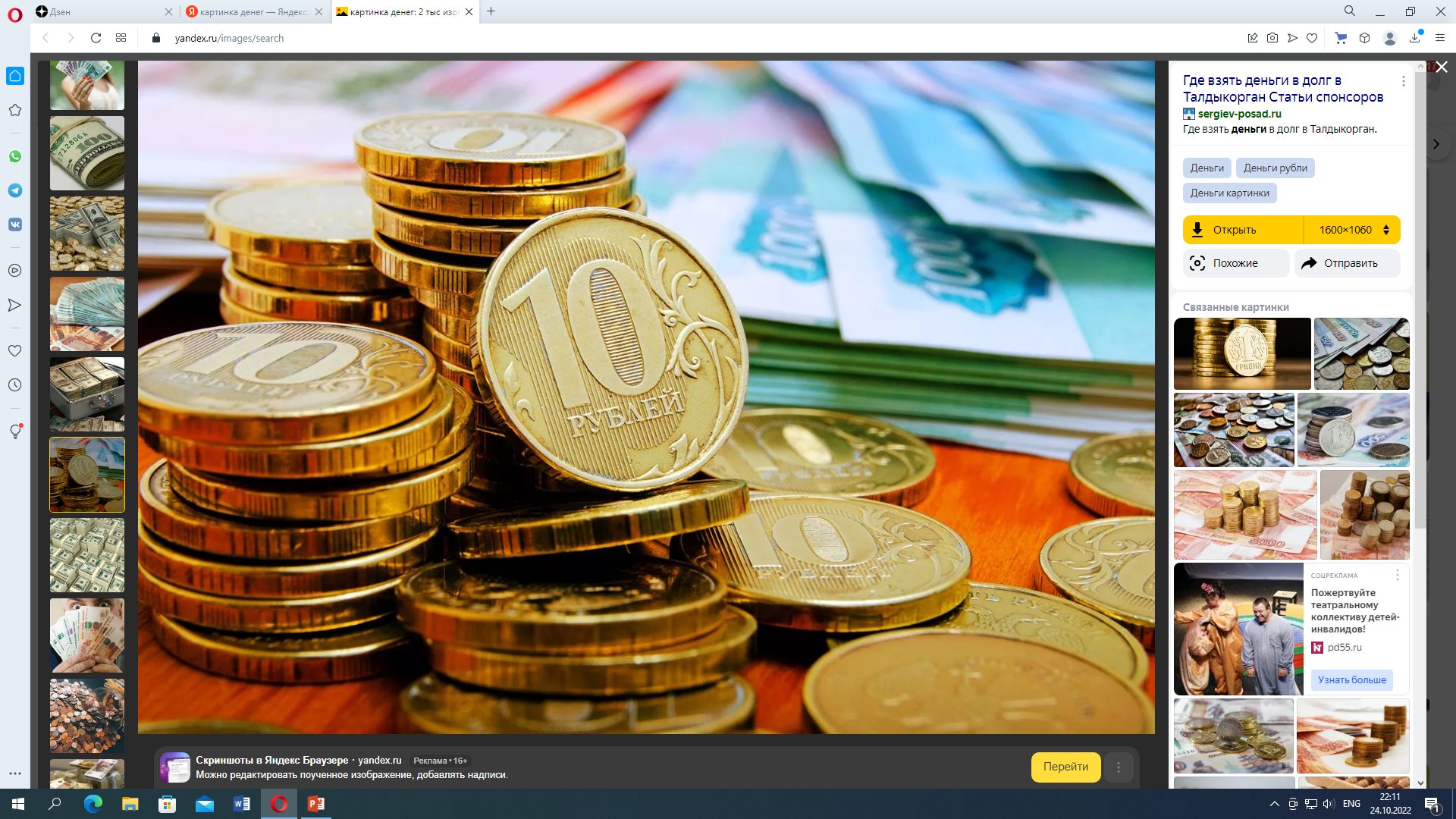 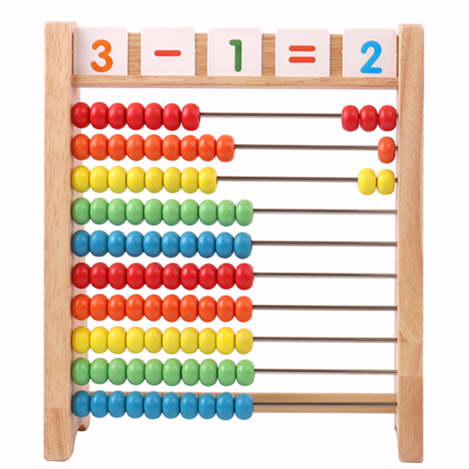 Математические задачи по финансовой грамотности
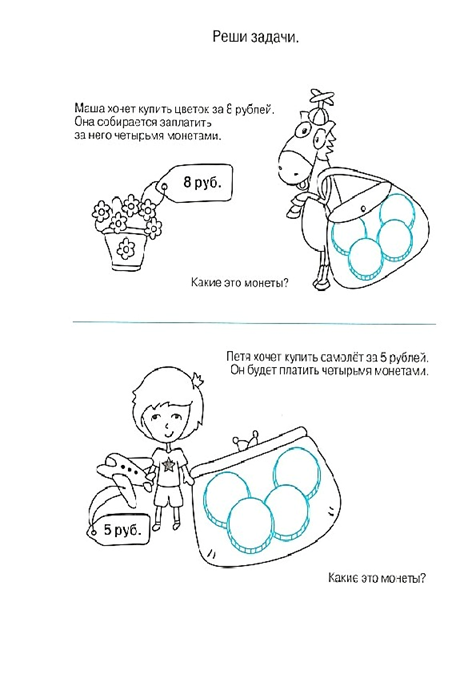 Математические задачи по финансовой грамотности
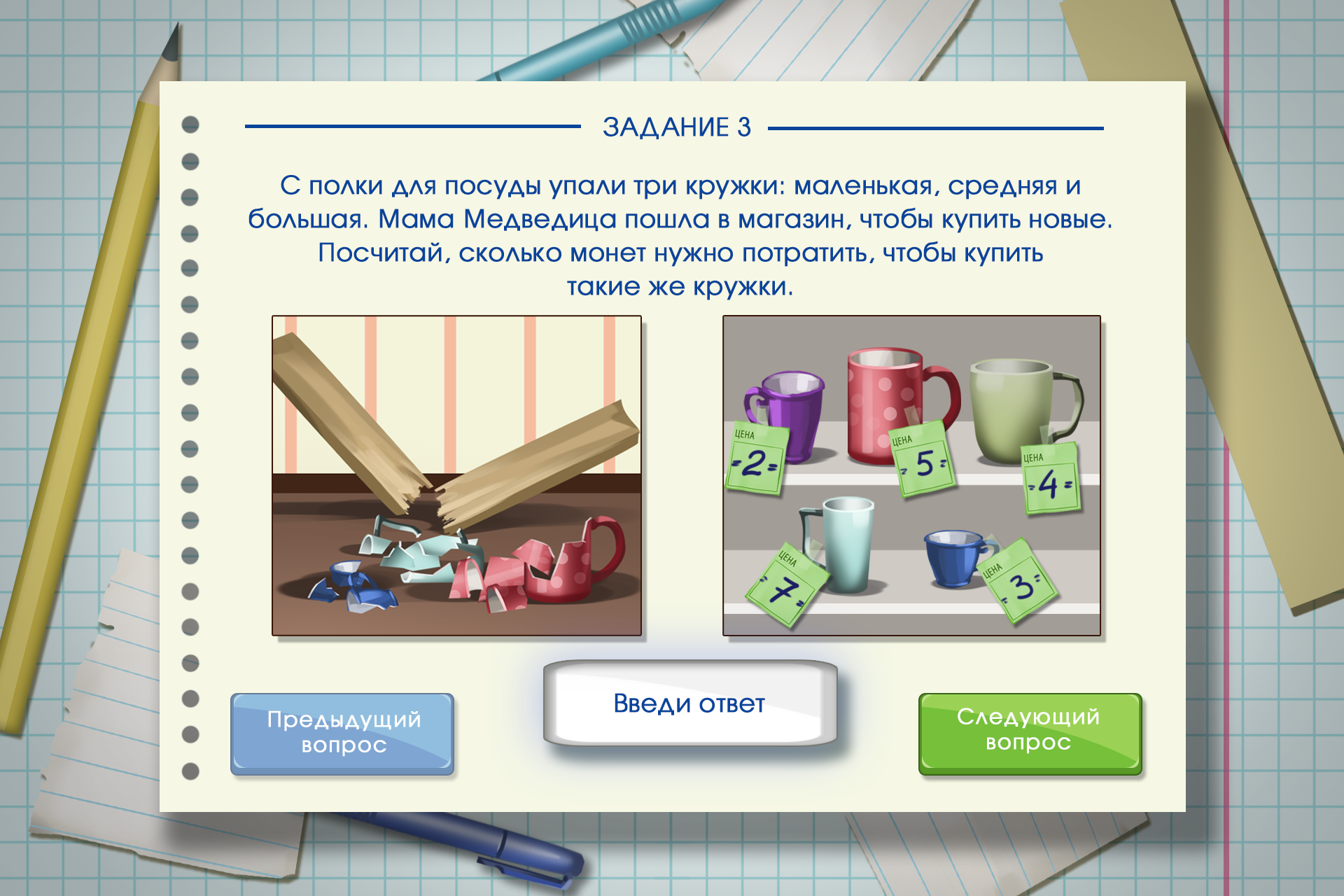 Математические задачи по финансовой грамотности
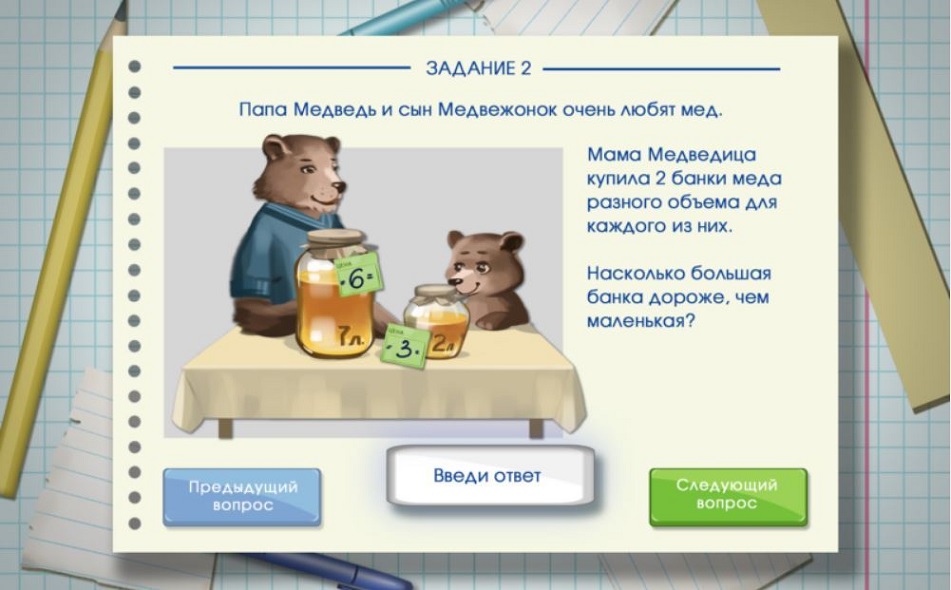 Квест – игра по финансовой грамотности
«Путешествие в страну финансов»
«Карлсон и сундук с сокровищами»
«Финансовая картина»
«Найди клад»
«Остров сокровищ»
«С финансами на ТЫ!»
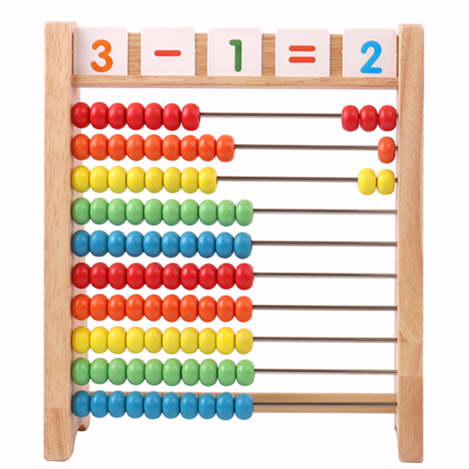 Перечисленные игры включают в себя познавательное и воспитательное содержание, что позволяет решать задачи по формированию у старших дошкольников основ экономических знаний.
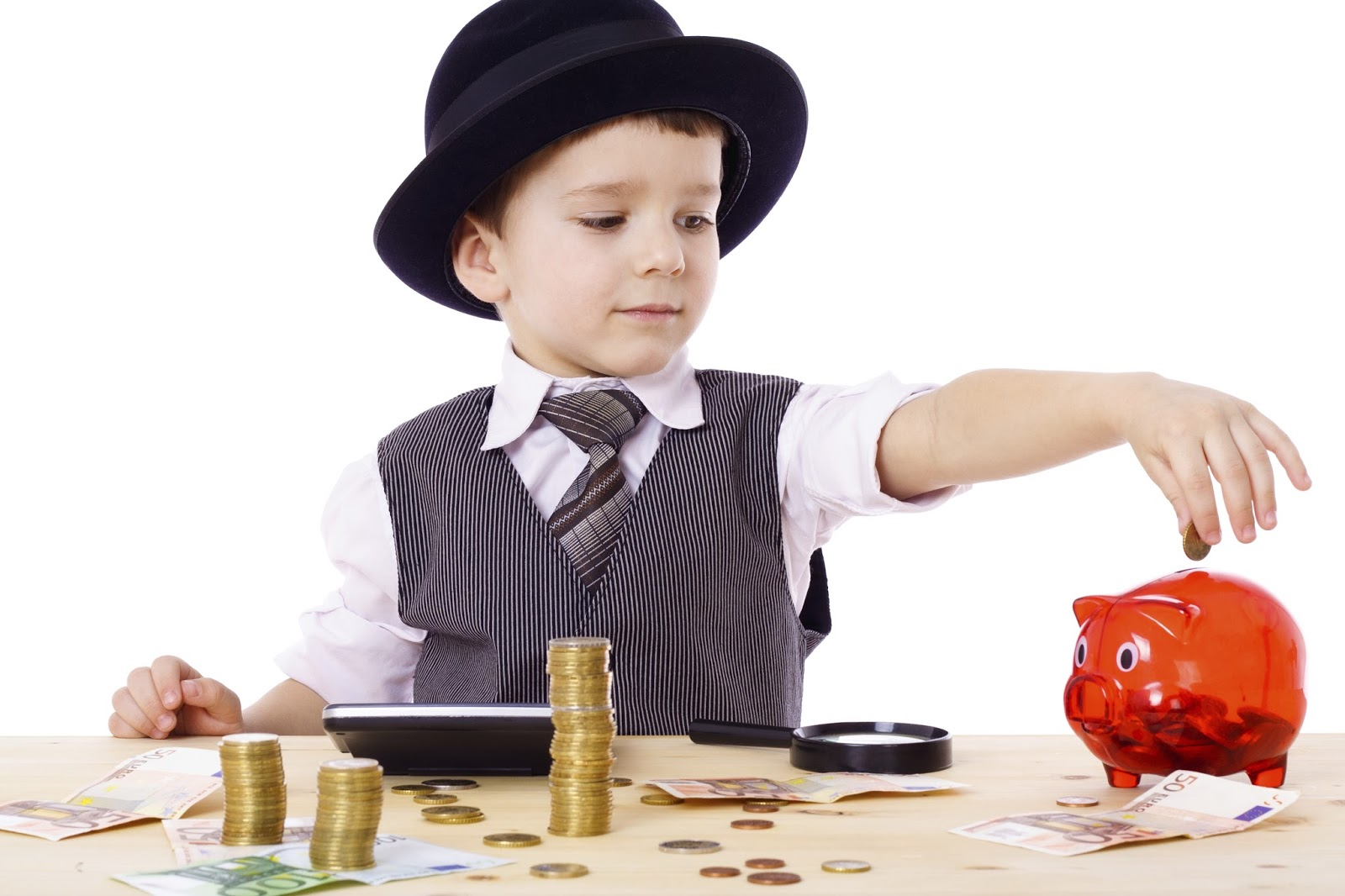 Спасибо за внимание
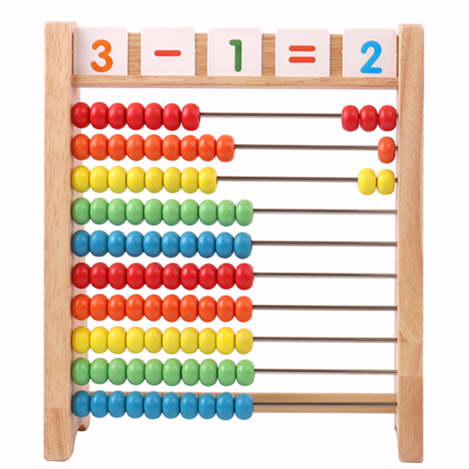